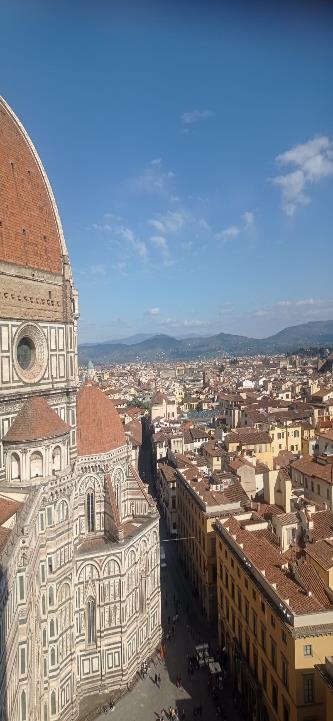 ERASMUS+ Project "Consorțiu local pentru educație de calitate" -  2022-1-RO01-KA121-SCH-000056797
F3-Empowered teachers: Rediscover your motivation and energy 
Teacher trainer: Suzan Gaglliano
3-7 aprilie 2023
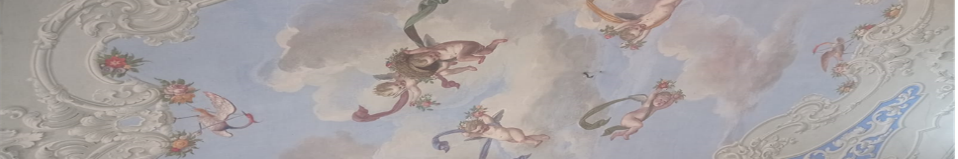 Participanți:
Eliza Ilie – INSPECTORATUL ȘCOLAR JUDEȚEAN IAȘI
Petrică Dieaconu - ȘCOALA PROFESIONALĂ DE INDUSTRIE ALIMENTARĂ, ȚIBANA
Rusu Rodica - ȘCOALA GIMNAZIALĂ NR. 1, DOMNIŢA
Baciu Carmen - ȘCOALA GIMNAZIALĂ CRUCEA
Ana Maria Ticu - ȘCOALA GIMNAZIALĂ POIANA-DELENI
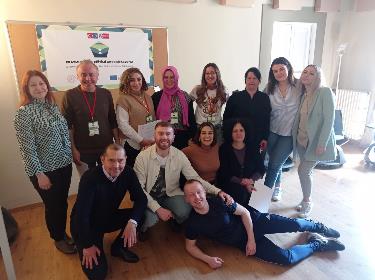 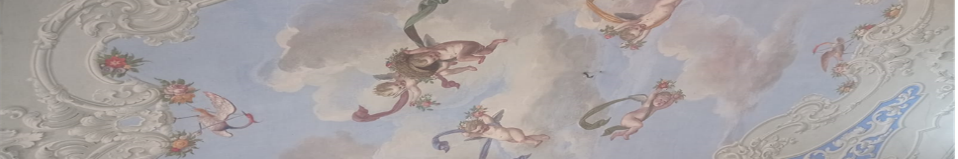 Competențele dobândite în cadrul cursului:
O creștere a bunăstării spirituale și a stimei de sine, reziliență, limite sănătoase și cultivarea punctelor forte;
Dezvoltarea abilităților de comunicare și inteligență emoțională;
Obținerea unei motivații cu o mentalitate de creștere și un sentiment reînnoit al scopului;
Reducerea stresului și a  semnelor de ”burnout” cu practici de mindfulness și un plan de autoîngrijire;
Identificarea resurselor interioare și exterioare care pot inspira, încuraja și mentora;
Cultivarea bucuriei, a creativității și a distracției;
Dezvoltarea unei viziuni personale și profesionale pentru un viitor mai plin de speranță.
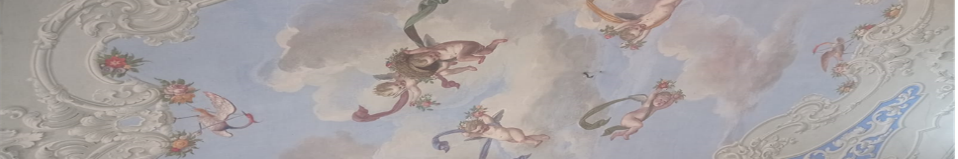 Ziua 1
De ce am ales acest Curs? – formatoarea a căutat astfel să răspundă nevoilor noastre specifice.

Cunoașterea grupului nostru
Prima experiență interculturală: grupul de formare a fost constituit din participanți din trei țări: Irlanda/Drogheda, România/Iași și Turcia/Samsun


Introducere în curs:  Ce ne demotivează?
 Ce ne face să mergem înainte?

Prezentarea suportului tehnic: https://padlet.com/EUROPASS22/empowered-teachers-rediscover-your-motivation-and-energy-hv566wji3ro1gh41
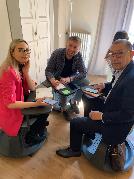 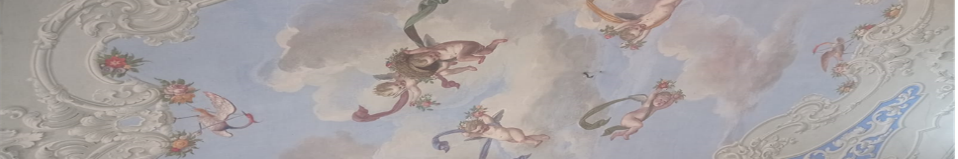 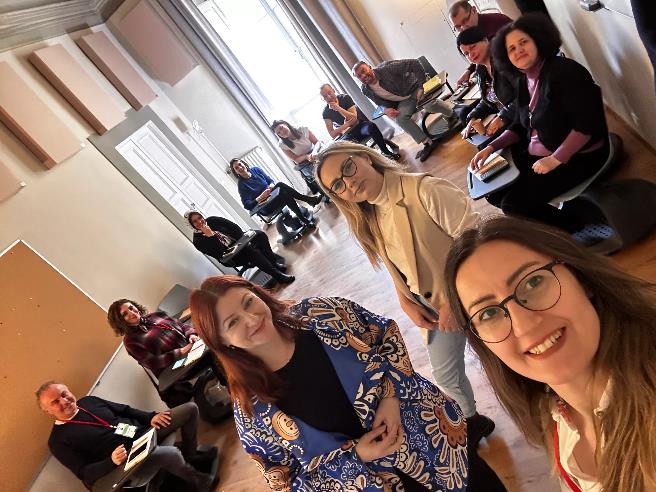 Ziua 2
Fiecare zi trebui să înceapă într-o atmosferă pozitivă:
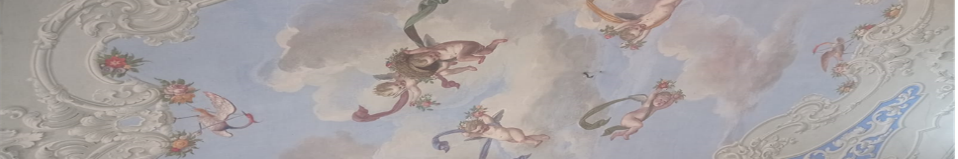 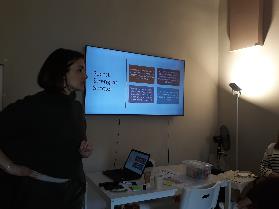 Test: 
Care sunt virtuțile noastre?
Cum le folosim? 
Pe care dorim să le îmbunătățim?
Atuuri în profesie și în relații interumane.
Interculturalitate:



Echipa din Irlanda a prezentat un frumos material despre Drogheda și  Saint Mary’s Catholic Diocesan School
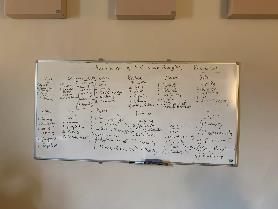 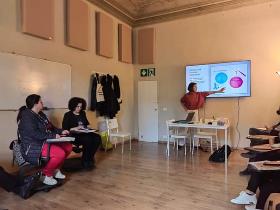 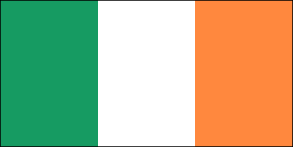 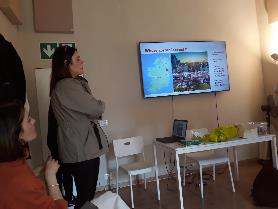 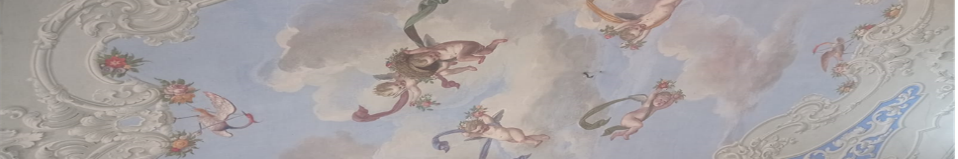 Ziua 3
 Asertivitate și Mindfulness
Comunicare eficientă și asertivitate;
Speranta învațată vs. Neputința învatată;
Cum să cream o punte între ceea ce putem controla și ceea ce nu putem controla?
Mindfulness pentru reducerea stresului, creativitate și concentrare.
Interculturalitate:







Echipa din România a prezentat un material despre valorile culturale și educaționale ale județului Iași cu accent pe școlile reprezentate în proiect.
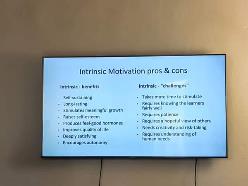 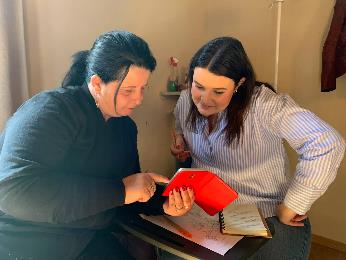 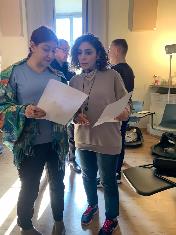 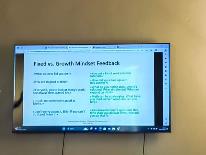 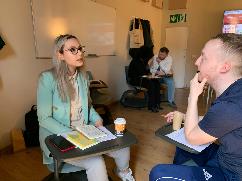 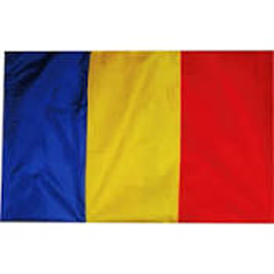 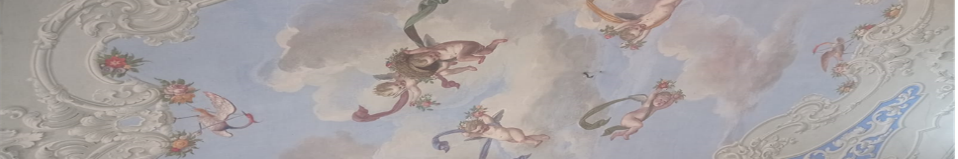 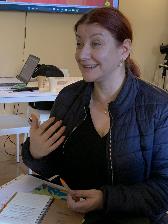 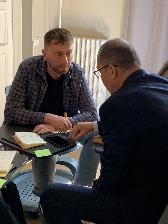 Ziua 4 

 Îndepărtarea de prăpastie;
 Burnout - Semne de burnout și cum să o preveniți;

Conștientizare emoțională și abilități de autoreglare;

Îngrijire de sine, compasiune de sine și bucurie
Interculturalitate:








Echipa din Turcia și-a prezentat școlile, oferindu-ne informații interesante despre unitățile școlare de stat cu programă religioasă.
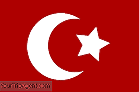 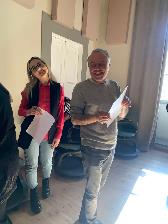 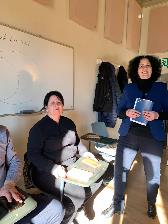 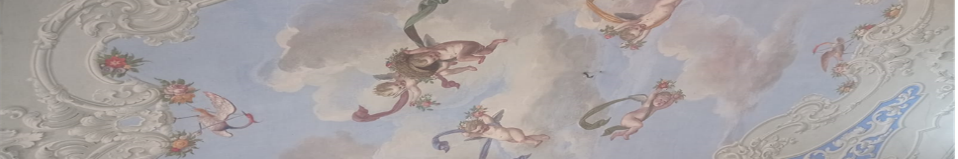 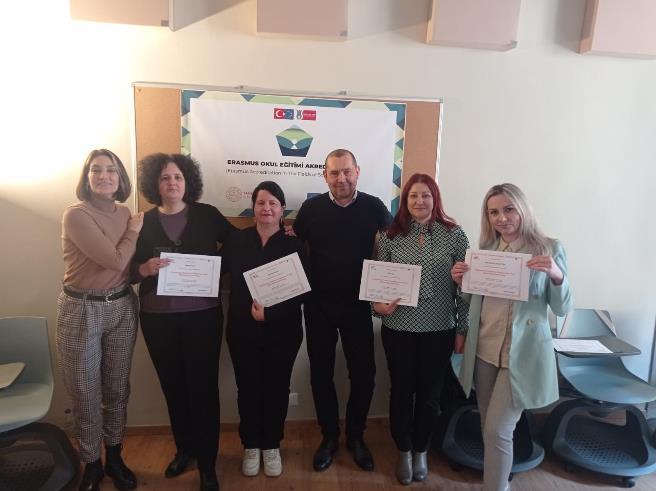 Ziua 5 
 Resurse și stabilirea obiectivelor;

Colaborare și mentorat;

Stabilirea obiectivelor și autodeterminarea;
Ce vom duce înapoi acasă?

Partea finală:
- reflecție
- evaluarea cursului: 
- prezentarea competențelor dobândite;
- feedback și discuție;
- acordarea certificatului de participare la curs;
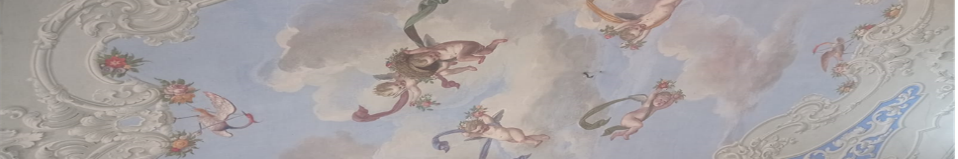 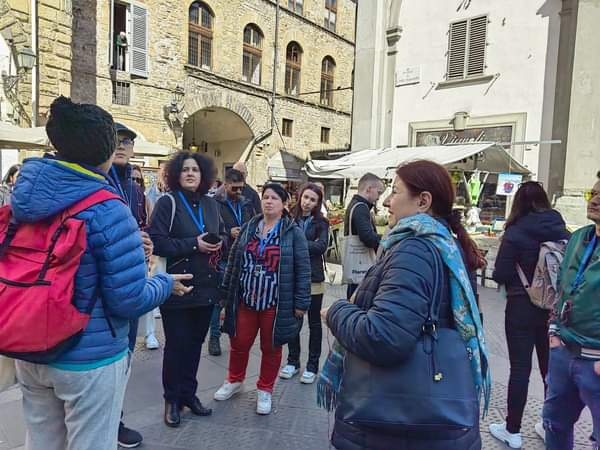 Experiența culturală:
....la pas cu Giotto pass....